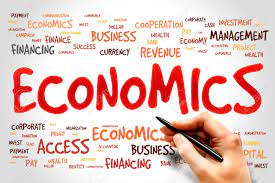 Supply- Meaning & Determinants
Dr. Pooja SinghAssistant Professor,Department of Economics, School of Arts ,Humanities And Social Sciences, Chhatrapati Shahu Ji Maharaj University, Kanpur
Supply- Meaning & Determinants
Supply- Meaning
Supply refers to amount of goods and services that the procedure are wiling to be sold in market at various price under certain market conditions during a period of time.

Two points are applicable to supply-
Supply refer to what firm offer for sale not necessarily to what they succeed in selling.
Supply is a flow process.
Dr. Pooja Singh, Assistant Professor, Department of Economics, School of Arts, Humanities And Social Science, Chhatrapati Shahu Ji Maharaj University, Kanpur
Supply- Meaning & Determinants
Determinants to supply-
Price of commodity
Price of related goods
Price of the factor of production
Dr. Pooja Singh, Assistant Professor, Department of Economics, School of Arts, Humanities And Social Science, Chhatrapati Shahu Ji Maharaj University, Kanpur
Estate of technology
Government policy
Other factors
Supply- Meaning & Determinants
Reference
Dwivedi D N, Managerial Economics, Vikas Publishing House Pvt. Ltd, 2006
Dr. Pooja Singh, Assistant Professor, Department of Economics, School of Arts Humanities And Social Science, Chhatrapati Shahu Ji Maharaj University, Kanpur